Использование бытового холодильника. коррекционное занятие по СБО 6 классГБОУ школа № 657 Приморского района СПб.                                          Учитель: Штадлер Е.А.
Цель: формировать основные понятия об использовании бытового холодильника
Задачи: - познакомить учащихся с назначением и сферой применения бытовых холодильников, с правилами пользования холодильником;-  научить правильному расположению продуктов в холодильном шкафу; - расширить знания учащихся о возможностях холодильника; - продолжить воспитание бережливости, рачительного отношения к бытовой технике.
I. Актуализация опорных знаний.
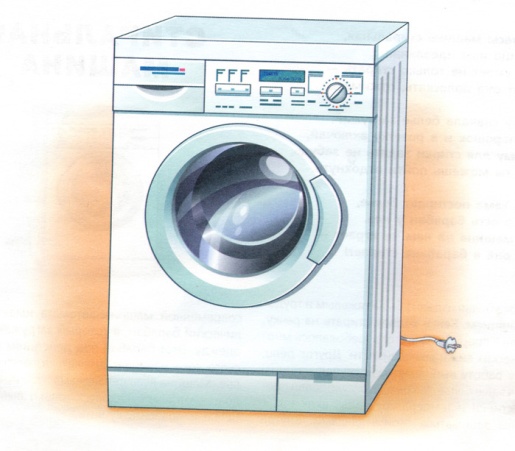 Вопрос: 
1. Назовите пожалуйста электрические приборы, облегчающие домашний быт человека.
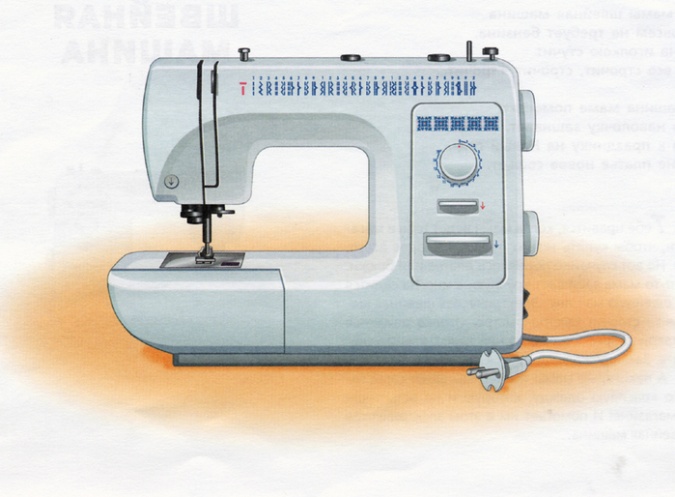 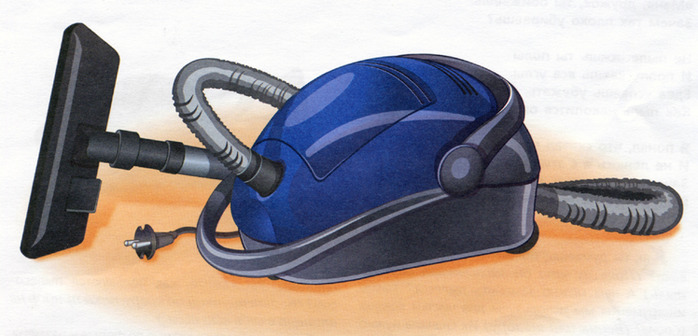 Как вы думаете что за устройство 		изображено на слайде?
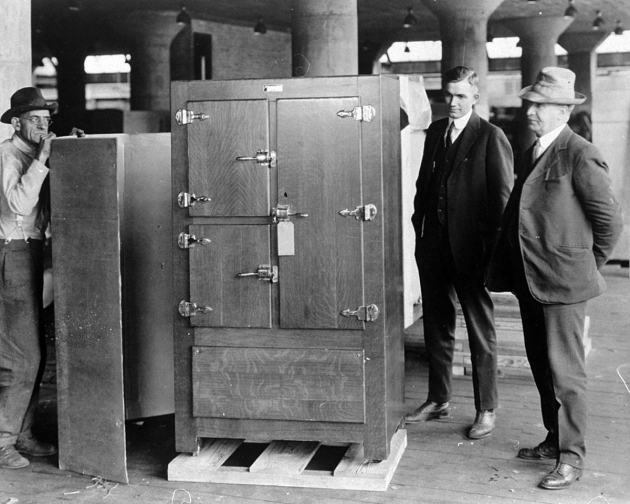 II. Изучение нового материала.
Что такое холодильник? 

Холодильник - сооружение или аппарат для охлаждения, замораживания и хранения в холоде пищевых и других скоропортящихся продуктов
Из истории холодильника
Еще совсем недавно, для хранения скоропортящихся продуктов использовали в основном традиционные средства – ледники (подземелья или погреба, где с зимы запасали лед)
Из истории холодильника
Первые холодильники появились в России только в 1901 году и производились они на предприятии под названием «Первое Санкт-Петербургское ледовничество». Основателем и владельцем был Адольф Кренцин.
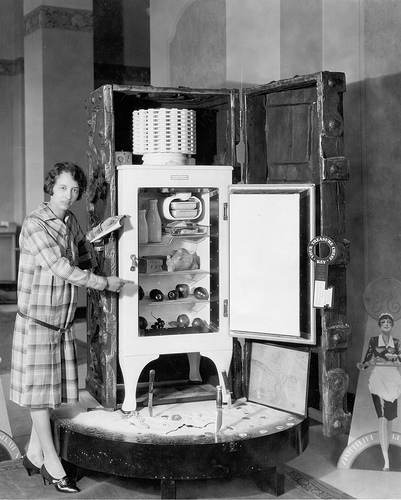 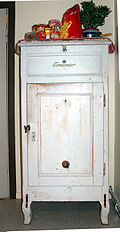 Из истории холодильника
Из истории холодильника Современные холодильники
Современные холодильники
А у вас дома есть холодильник? Сколько в нем отделений? Для чего они предназначены?
Хранение продуктов в холодильнике
Морозильное отделение
В морозильном отделении хранят только замороженные продукты. Хранятся они сравнительно долго, во всяком случае значительно дольше, чем в холодильном. В зависимости от температурного режима морозильного отделения холодильники имеют соответствующую маркировку – звездочку. Каждая звездочка означает минус 6 градусов С. 
При -6 С (*) продукты хранятся 1 – 2 недели
При -12 С (**) продукты хранятся 4-6 недель
При -18 С (***) продукты хранятся до 12 месяцев.
Для замораживания пригодны:
- все виды мяса и птицы 
- все мясные продукты 
- рыба
- овощи
- ягоды
- фрукты
- выпечка 
- готовые блюда 
- молочные продукты.
Для замораживания непригодны:
Сметана 
Майонез 
Листовой салат
Редис 
Редька 
Лук 
Чеснок
Правила хранения продуктов
Загрузку продуктов в холодильник следует производить не ранее чем через час с момента подключения его к электрической сети.
При размещении продуктов следует учитывать, что самая холодная зона располагается непосредственно над контейнерами для овощей и фруктов, самая теплая – на верхней полке.
Упаковывайте продукты перед помещением их в холодильник
Можно ставить на хранение в холодильник только остуженные на воздухе продукты.
Раскладывая продукты, необходимо следить, чтобы упаковки не лежали в плотную друг к другу, так как это нарушает циркуляцию воздуха в камере.
Вспоминайте о ручке терморегулятора каждый раз. Когда температура в помещении ощутимо изменится в ту или иную сторону.
Подведение итогов работы.
Что нового вы узнали на сегодняшнем уроке?
Как вы считаете, пригодятся ли вам в дальнейшей жизни полученные знания?
Для чего нужно знать о хранении продуктов питания?
 Что нужно сделать любому потребителю, прежде чем приступить к эксплуатации бытовых приборов?
Домашнее задание
В тетради: описать, как в вашей семье используют холодильник; записать рецепт любимого блюда, в ходе приготовления которого используется температурный режим холодильника.